San Francisco Local Agency Formation Commission 
Draft Presentation on:


The Voting Process, Including Rank Choice Voting for Local Offices in the City and County of San Francisco



Jason Fried
Senior Program Officer
June 15, 2012
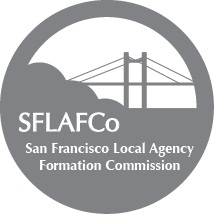 Goals and Objectives

The goal of this study is to look at various impacts of different ways of voting for elected offices in San Francisco. 

	Rank Choice Voting (RCV) – Used for all city offices

Plurality Voting - Used for most non-city elected offices and by the city for its local offices prior to RCV

Multicandidate Voting – Used for School Board and Community College Board 

	Yes/No Voting – Used for Ballot Measures and the approval of 	some judge races

Sources of Data:
Information was obtained from 2 main sources, the San Francisco Department of Election and a report done by Corey Cook, “Rank Choice Voting in the 2011 San Francisco Municipal Elections.”

It should be noted that the amount of data collected by the Department of Elections has increased over time and there is more information available for more recent elections than older elections.
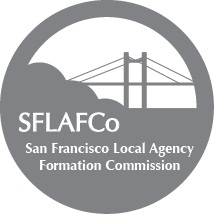 Comparison of percent of the people voting in Citywide or Supervisorial District cast a vote comparing RCV vs. non-RCV elections. 



Notes 
Dept of Elections currently separates out over vote and under vote.  This was not done prior to implementation of Rank Choice Voting, so for this section, in order to compare pre and post-RCV, both under and over votes are treated as  the same.
For Rank Choice Voting only the initial round of voting totals are being looked since the other races being compared only have an initial round of voting.
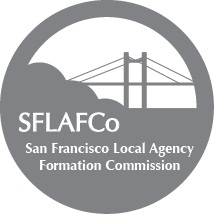 RAW DATA CITY-WIDE
1997-2011
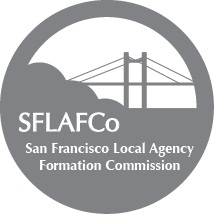 *In 2002 this office was elected during the primary race and not the November as in other races
All data from SF Dept of Elections website:  http://www.sfgov2.org/index.aspx?page=1671
VOTER PARTICPATION  DIFFERENCES BY OFFICE (1997-2011)
CITY-WIDE ELECTIONS*
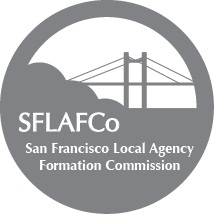 *Not including 1 candidate fields
All data from SF Dept of Elections website:  http://www.sfgov2.org/index.aspx?page=1671
RAW DATA SUPERVISOR RACES
2000-2010
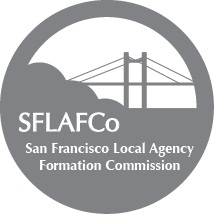 All data from SF Dept of Elections
 website:  http://www.sfgov2.org/index.aspx?page=1671
VOTER PARTICIPATION DIFFERENCES BY RACE (2000-2010)
DISTRICT ELECTIONS*
*Not including 1 candidate fields
All data from SF Dept of Elections website:  http://www.sfgov2.org/index.aspx?page=1671
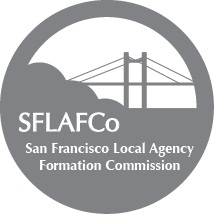 DIFFERENCES IN HOW MANY VOTERS THERE ARE BETWEEN PRIMARY AND GENERAL ELECTIONS 
IN SAN FRANCISCO






Note : San Francisco has not had this type of system in recent history for local offices . In order to accurately present scenarios, the regular even number year primaries  have been taken  as a sample for city races.
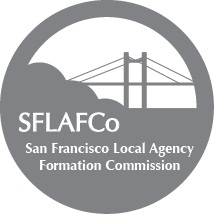 SAN FRANCISCO  TURN-OUT COMPARISON FROM PRIMARY TO GENERAL
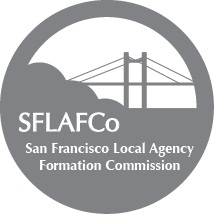 All data from SF Dept of Elections website:  http://www.sfgov2.org/index.aspx?page=1671
DIFFERENCES IN HOW MANY VOTERS THERE ARE BETWEEN PRIMARY AND GENERAL ELECTIONS IN CITIES WITH SIMILAR ELECTION METHODS

Of the top (20) cities only Los Angeles, Detroit, and Charlotte have odd year citywide elections similar to San Francisco*
*Although there are other cities in the top 20 category with election cycles  similar to San Francisco, only cities with sufficiently verifiable data available from respective dept. of elections were used.
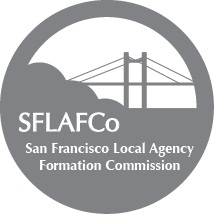 CITY BY CITY  COMPARISON FROM PRIMARY TO GENERAL
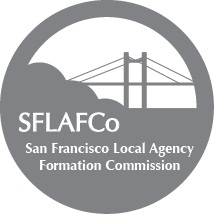 All data from Dept of Elections websites
Neighborhood by Neighborhood comparison 
of over votes by type of race…

	Rank Choice Voting : City Offices; not including Board of Supervisors

Plurality Voting (Local Races): State Assembly, US Representative, and Superior Court Judge

Plurality Voting (State Races): President, US Senate, State Constitutional Offices, and Board of Equalization

Multicandidate Voting: School Board and Community College Board

	Yes/No Voting: 2011 Ballot Measures

Notes:
 For State Assembly and US Repetitive race the two districts that cover part of San Francisco were merged from the same year to allow a citywide perspective for that office.
 Neighborhoods listed are those as defined by the Department of Elections.
 Numbers are rounded off to hundredths of a percent so numbers may not add up properly.
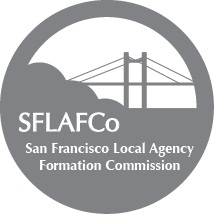 Neighborhood by Neighborhood comparison 
of over votes by type of race (2008-2011)
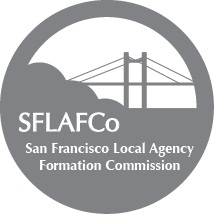 All data from SF Dept of Elections website:  http://www.sfgov2.org/index.aspx?page=1671
Neighborhood by Neighborhood comparison 
of over votes by type of race (2008-2011)
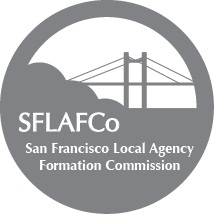 All data from SF Dept of Elections website:  http://www.sfgov2.org/index.aspx?page=1671
Different Ways of Looking at Overvotes and Exhausted Ballots:
1st Round Exhaustion:  Ballots are exhausted in the 1st round of voting due to errors in the 1st column.

Final Round Exhaustion: Ballots which are exhausted by the Final Round of voting due to errors in the 2nd and 3rd columns.

Any Overvote : The voter may have made a mistake when voting but  may have had their vote count due to the RCV system. 

Exhaustion due to Non-Selection of Final Candidate: While not an Overvote, some ballots may become exhausted because though the voter chose three candidates  all of their selections were eliminated.
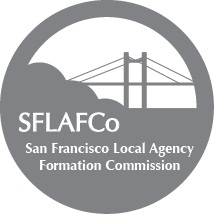 Overvote Comparison for 2011 San Francisco Elections
Note: “Overall, of the nearly 200,000 voters who came to the polls to 2011, only 108 cast a ballot that contained overvotes in all three candidate races. The vast majority of voters made no such errors on their ballots. In total, 1.3% percent of voters cast an overvote in one of three races.” Dr. Corey Cook, “Ranked-Choice Voting in the 2011 San Francisco Municipal Election.”
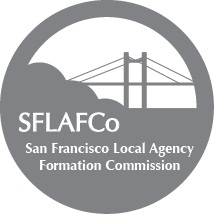 Ballots Exhausted  due to Voter’s Non-Selection of Final Candidates in San Francisco
*In these two Supervisorial races 3 candidates remained in the final round due to a majority achieved by the winner in the race. In order to maintain parity, we modeled a scenario where we eliminatied the 3rd candidate in these races to see what would happen if only 2 candidates were left like all the other races.
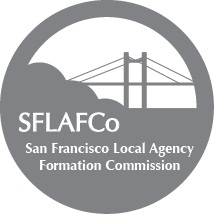 DETERMINING A BASELINE FOR RATES OF OVERVOTES:
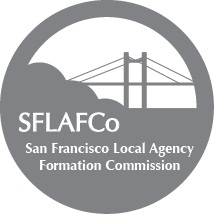 Average Rates of Overvote on San Francisco’s November Ballot Measures (2008-2011)
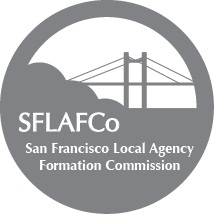 CALIFORNIA COMPARISON OF OVERVOTES UNDER RCV:
A look at Cities in California that use RCV : Berkley, Oakland, San Leandro, and San Francisco
Note: Like in other comparisons we did not look at one candidate fields
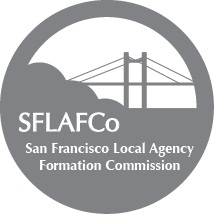 California Comparison of Overvotes  under RCV:
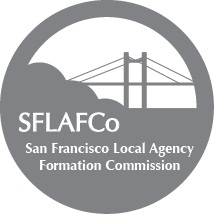 Note: All one candidate fields have been excluded from this analysis